Sesion: Codigo ictus
Hospital universitario de Alava
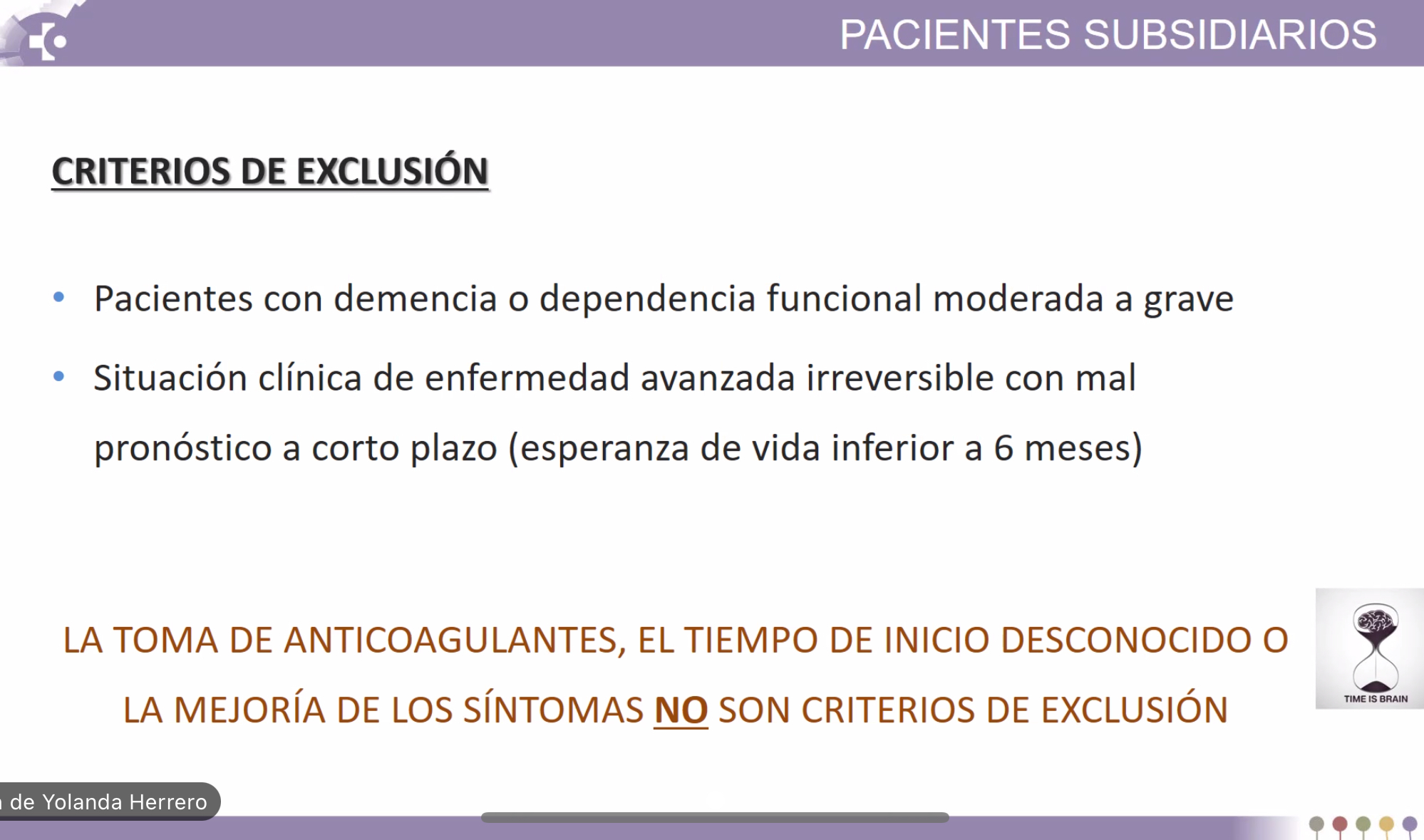 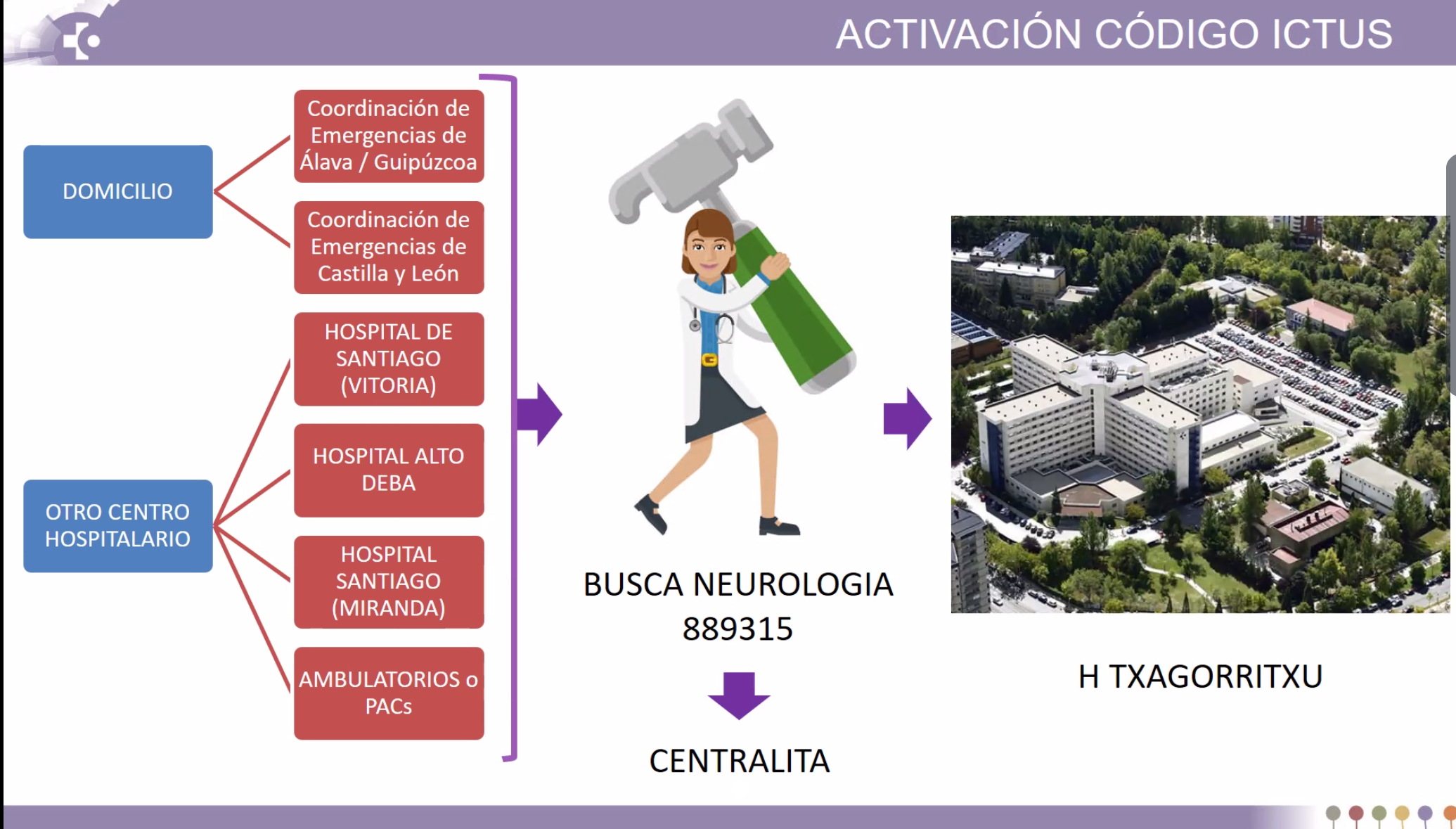 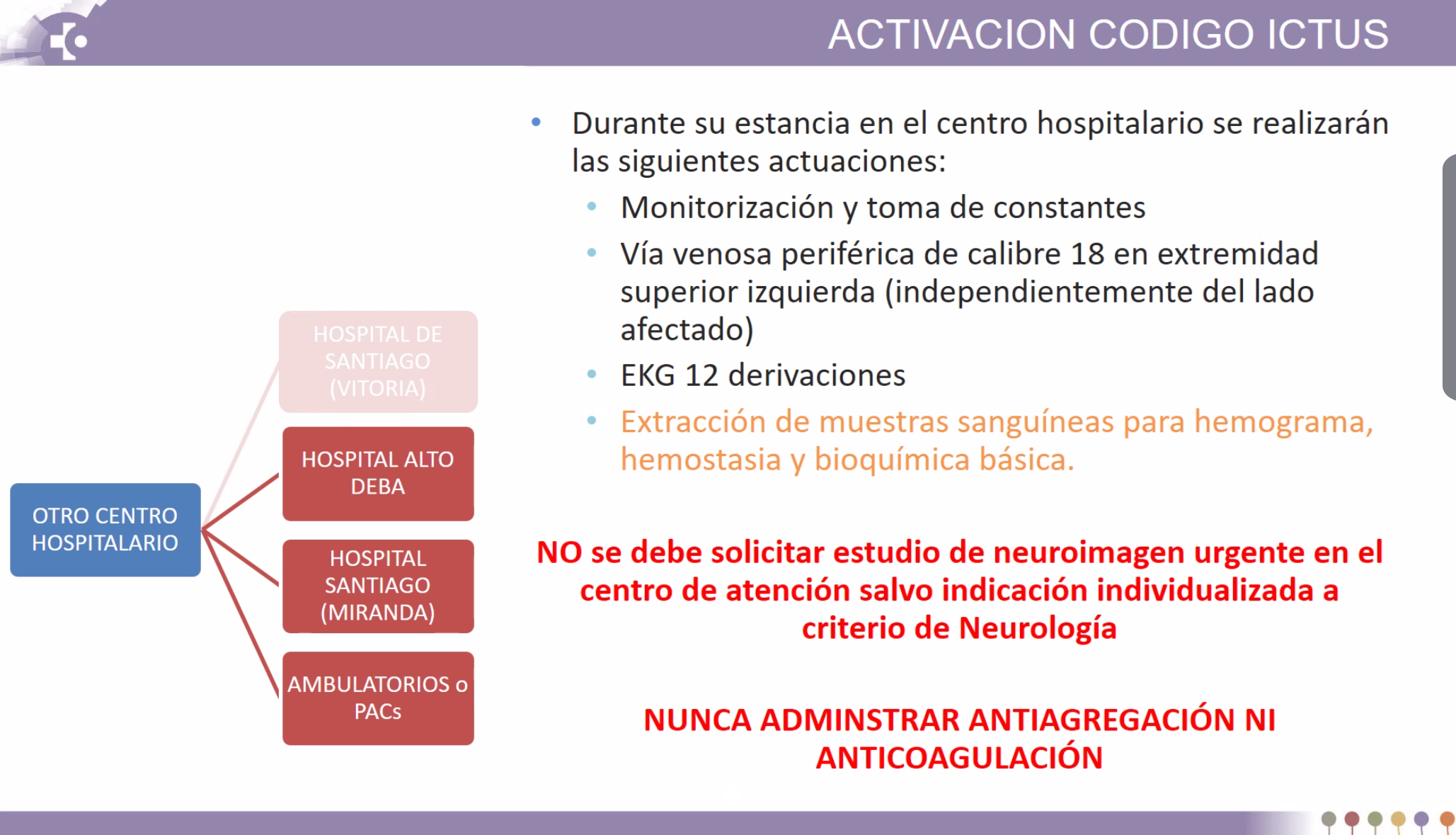 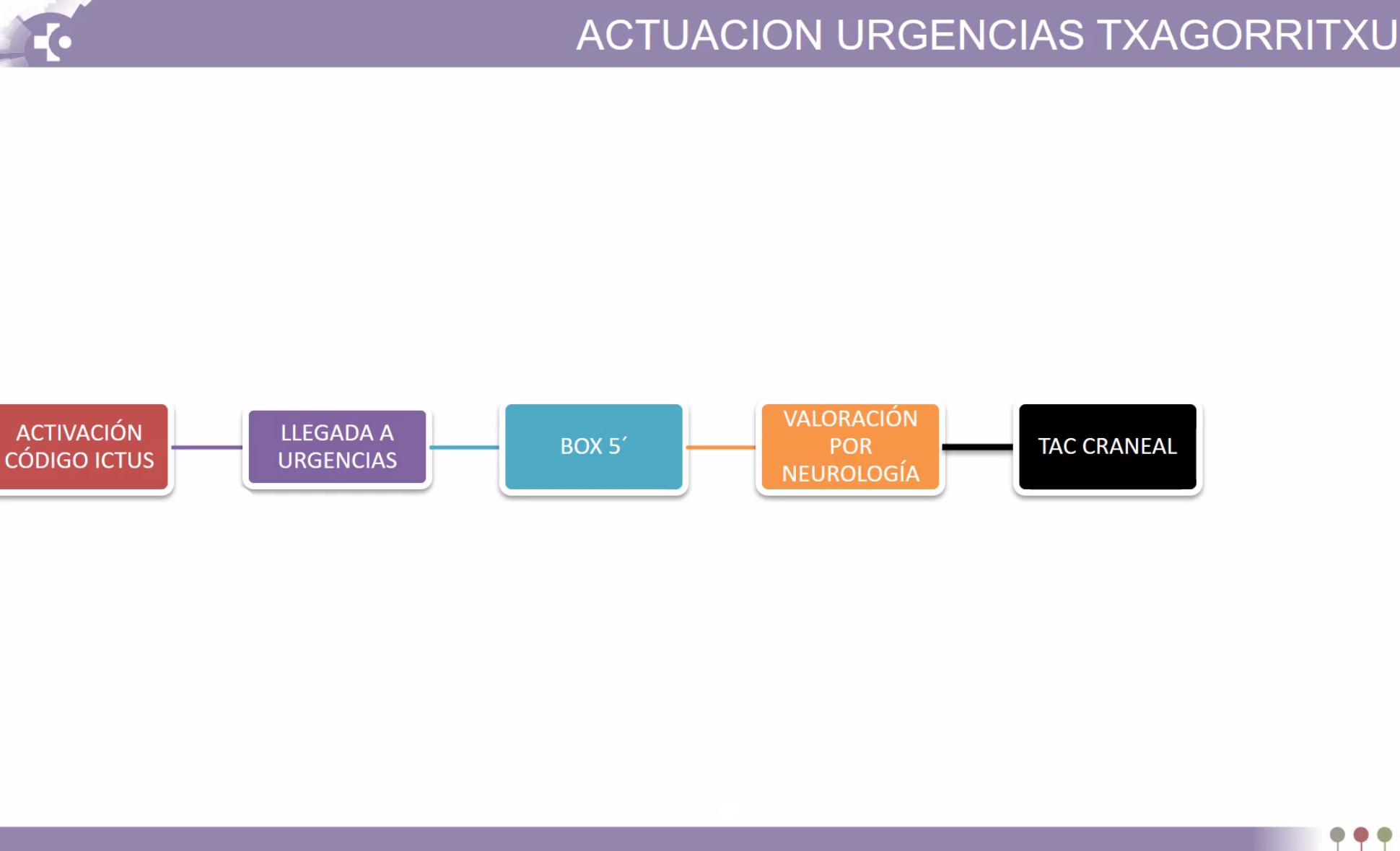 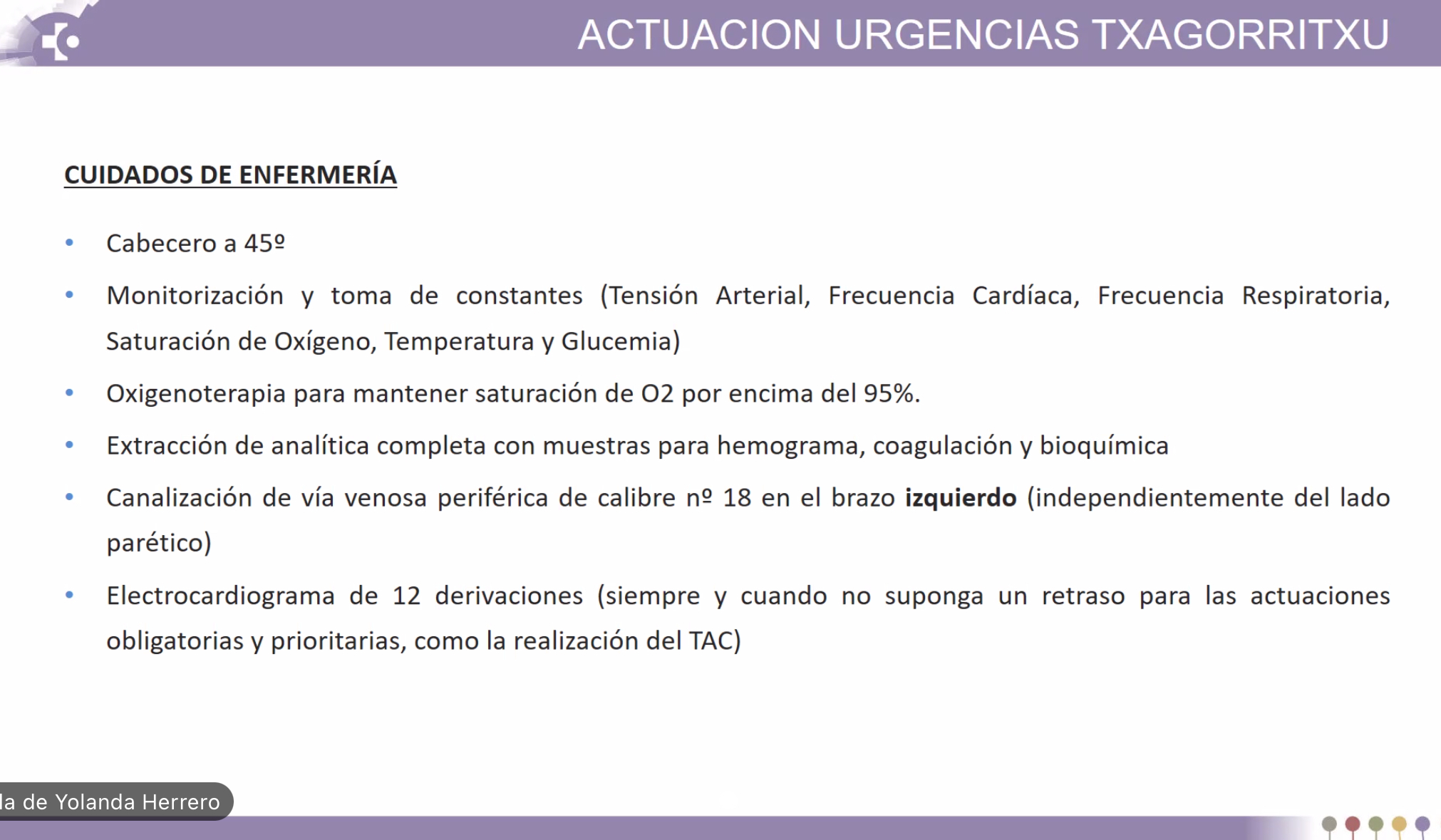 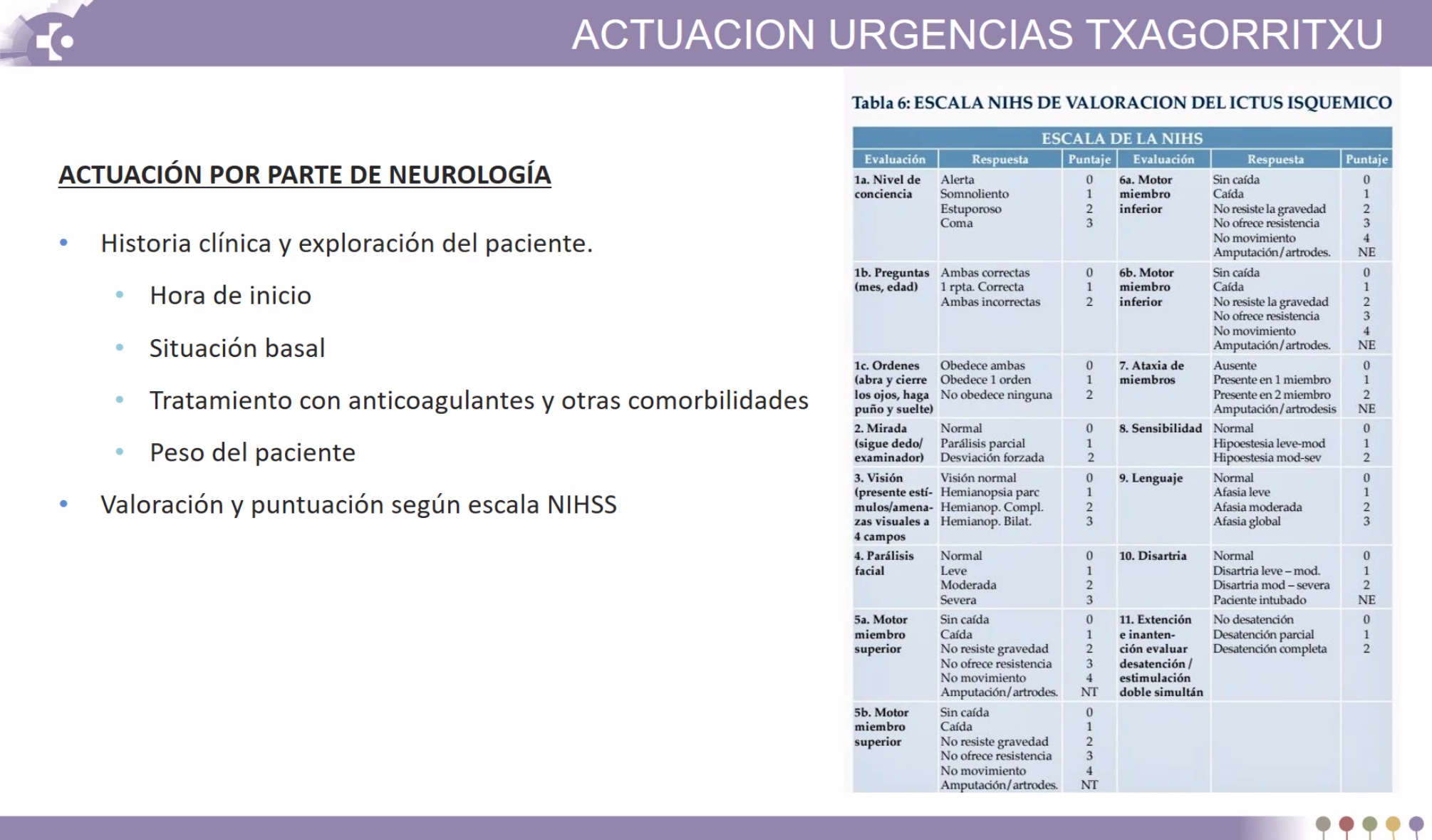 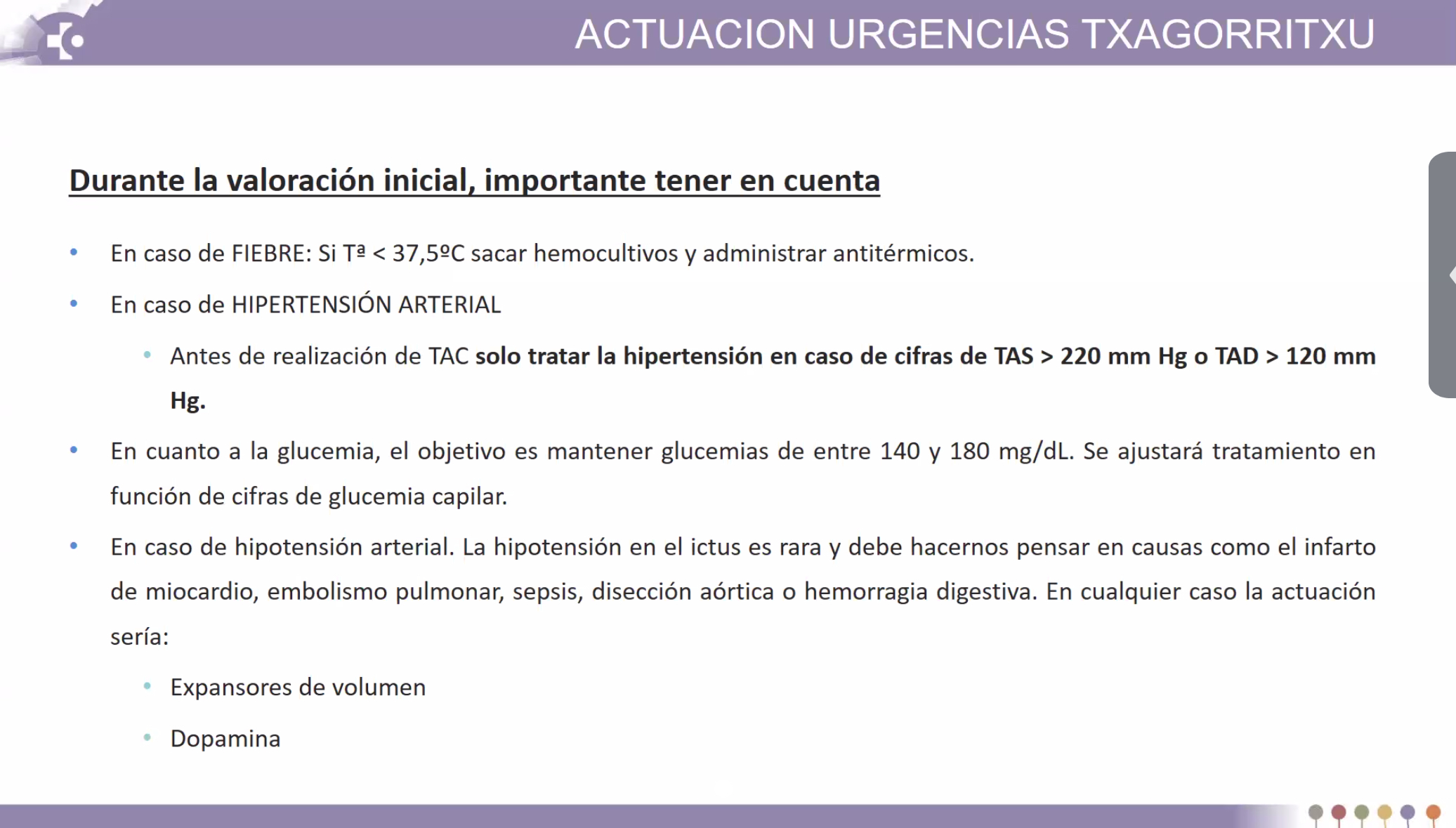 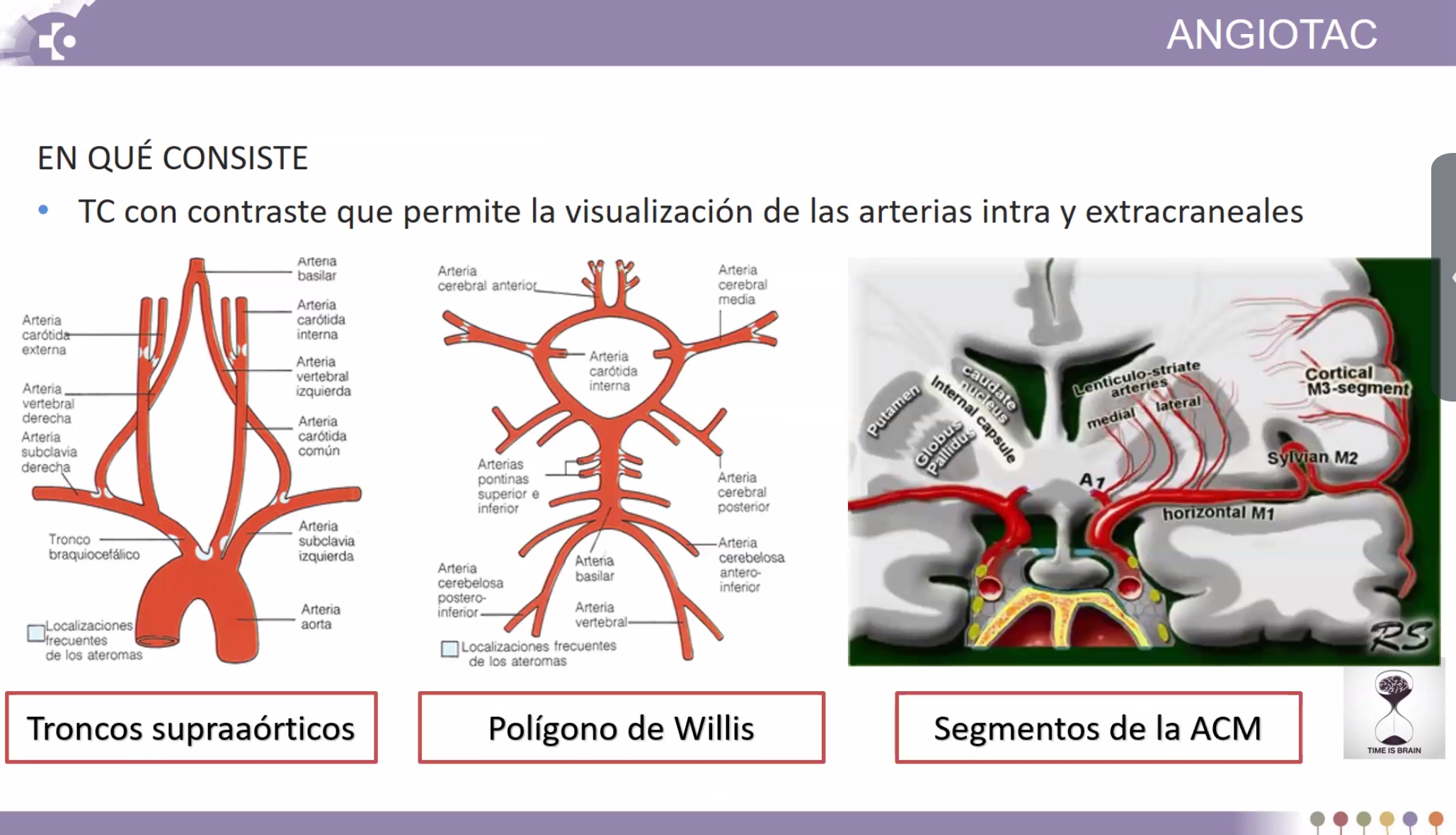 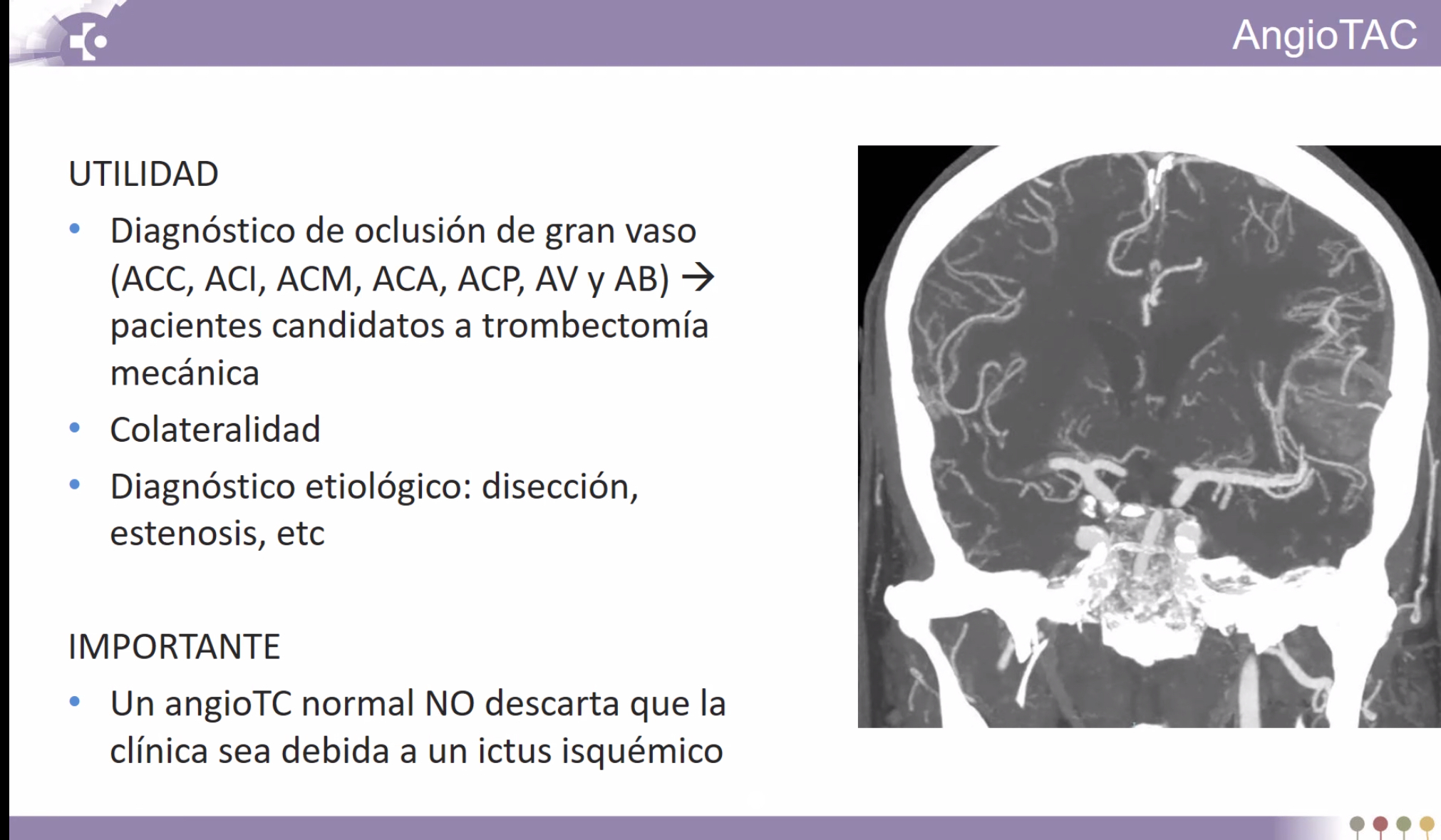 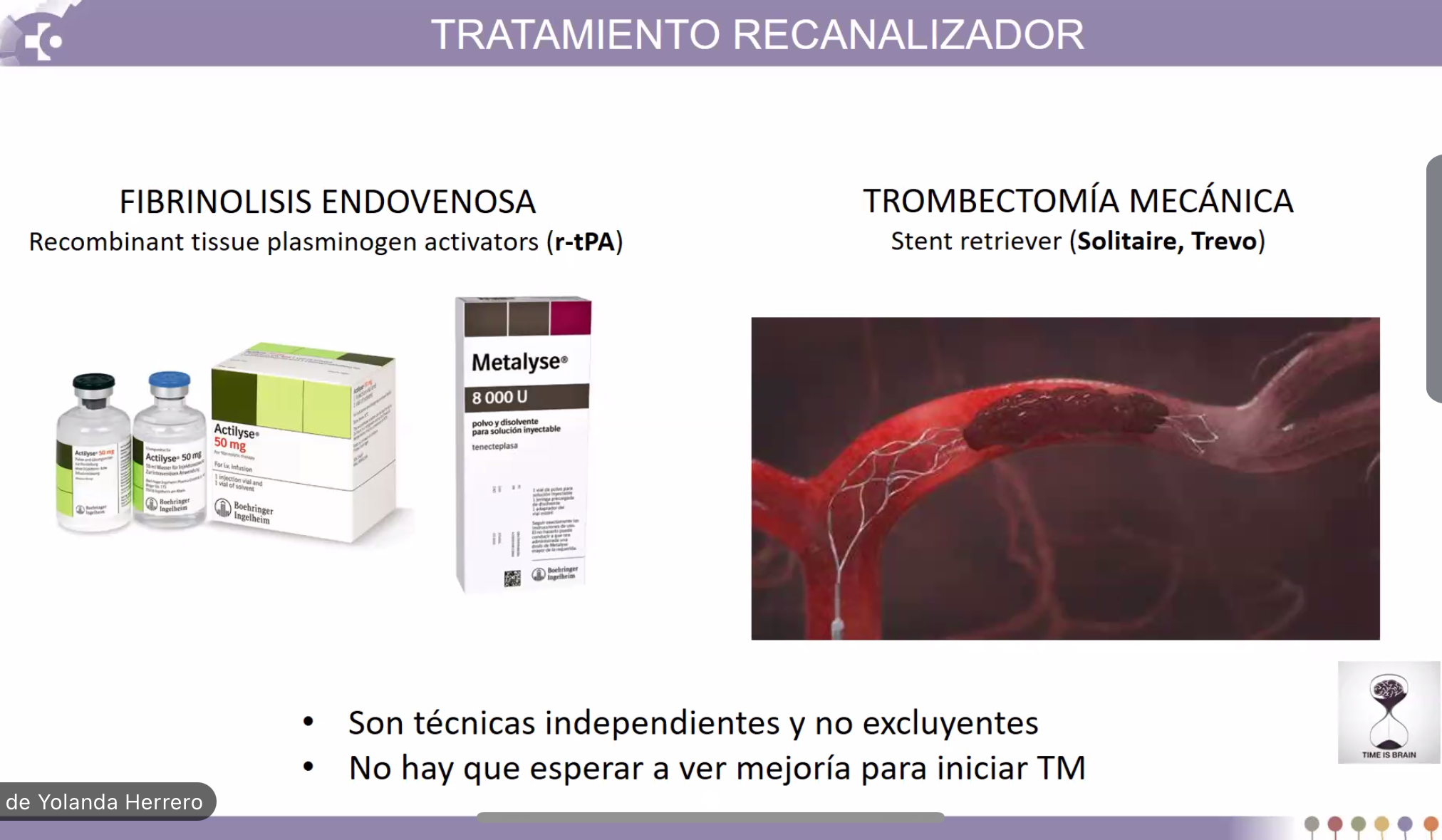 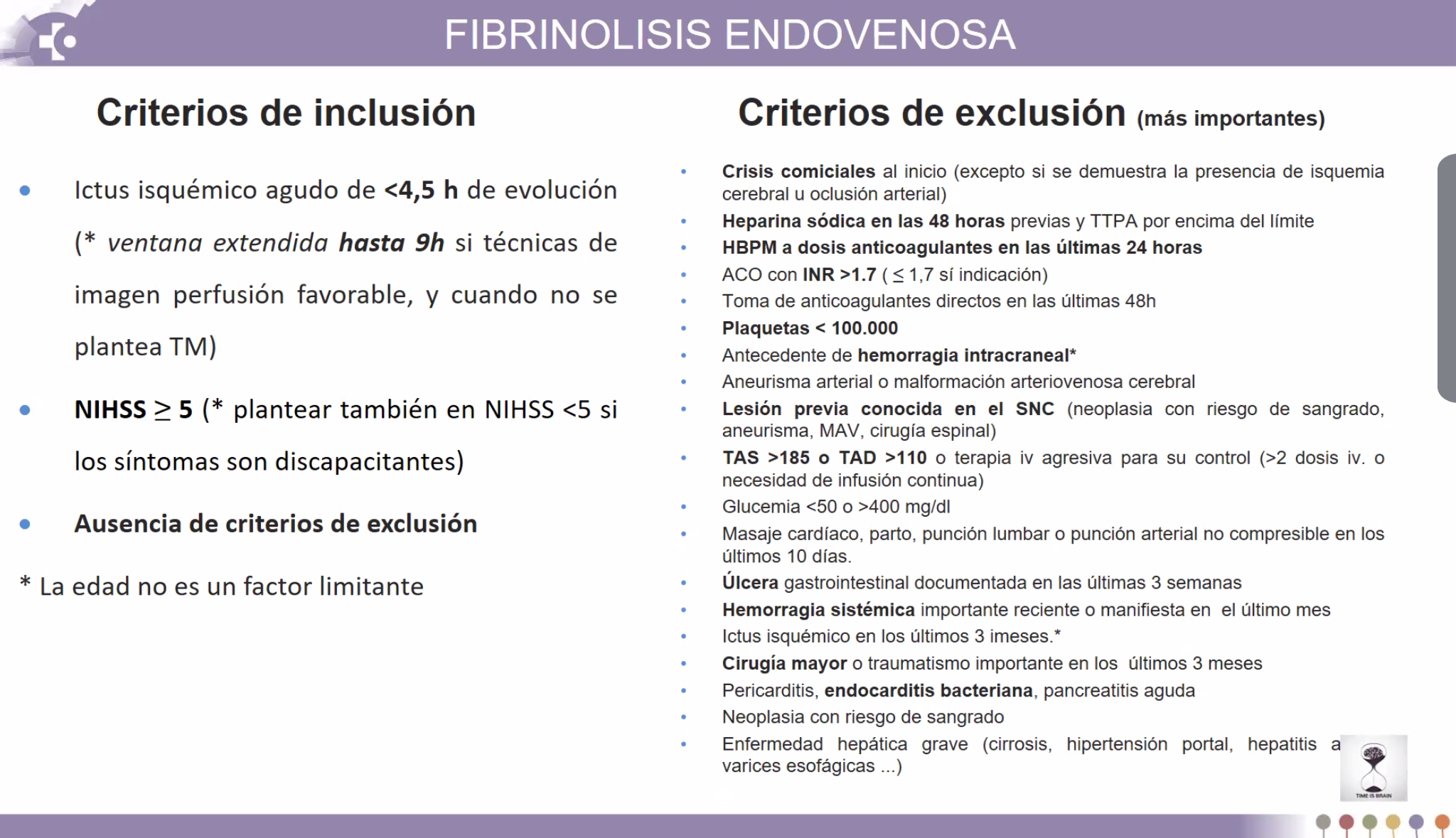 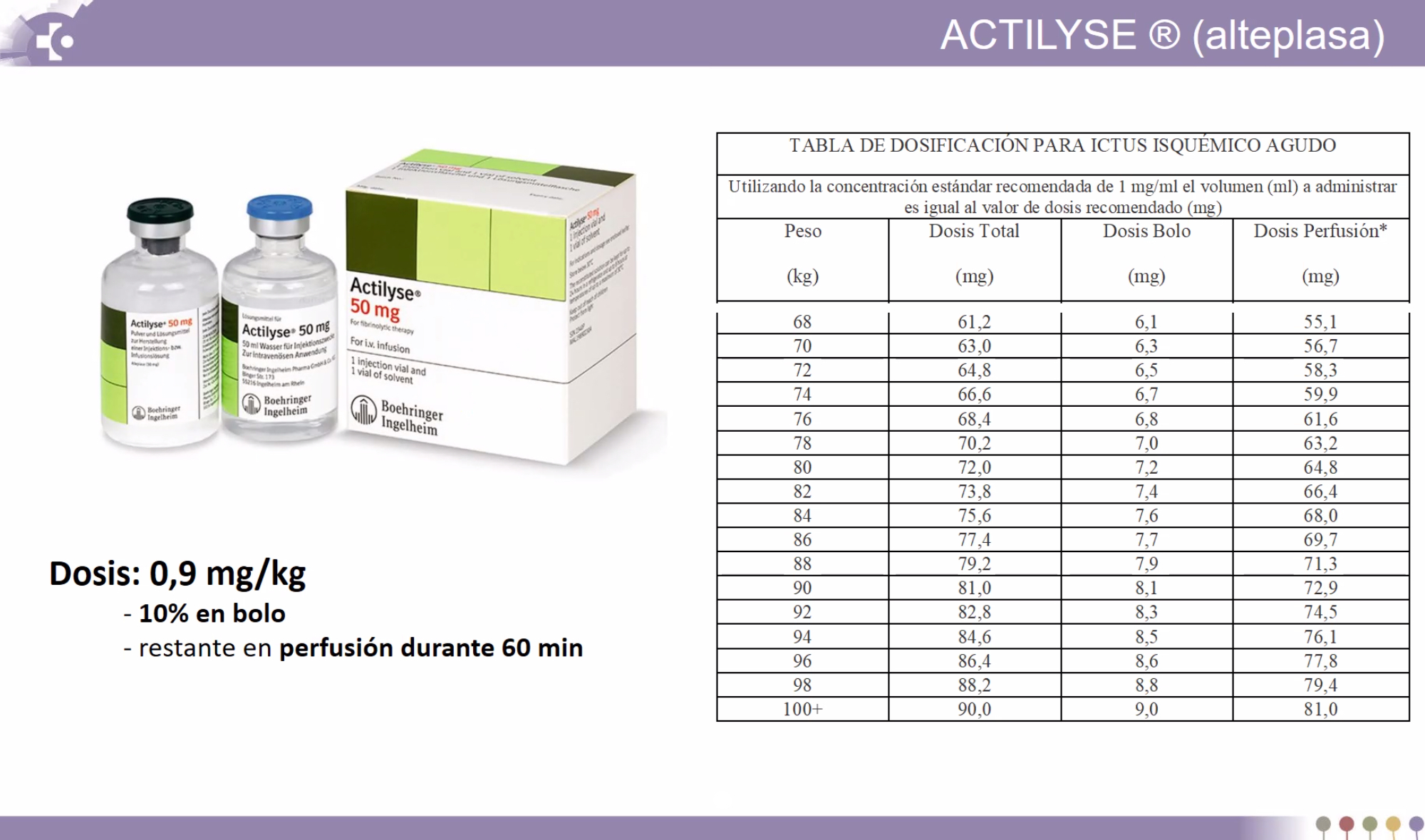 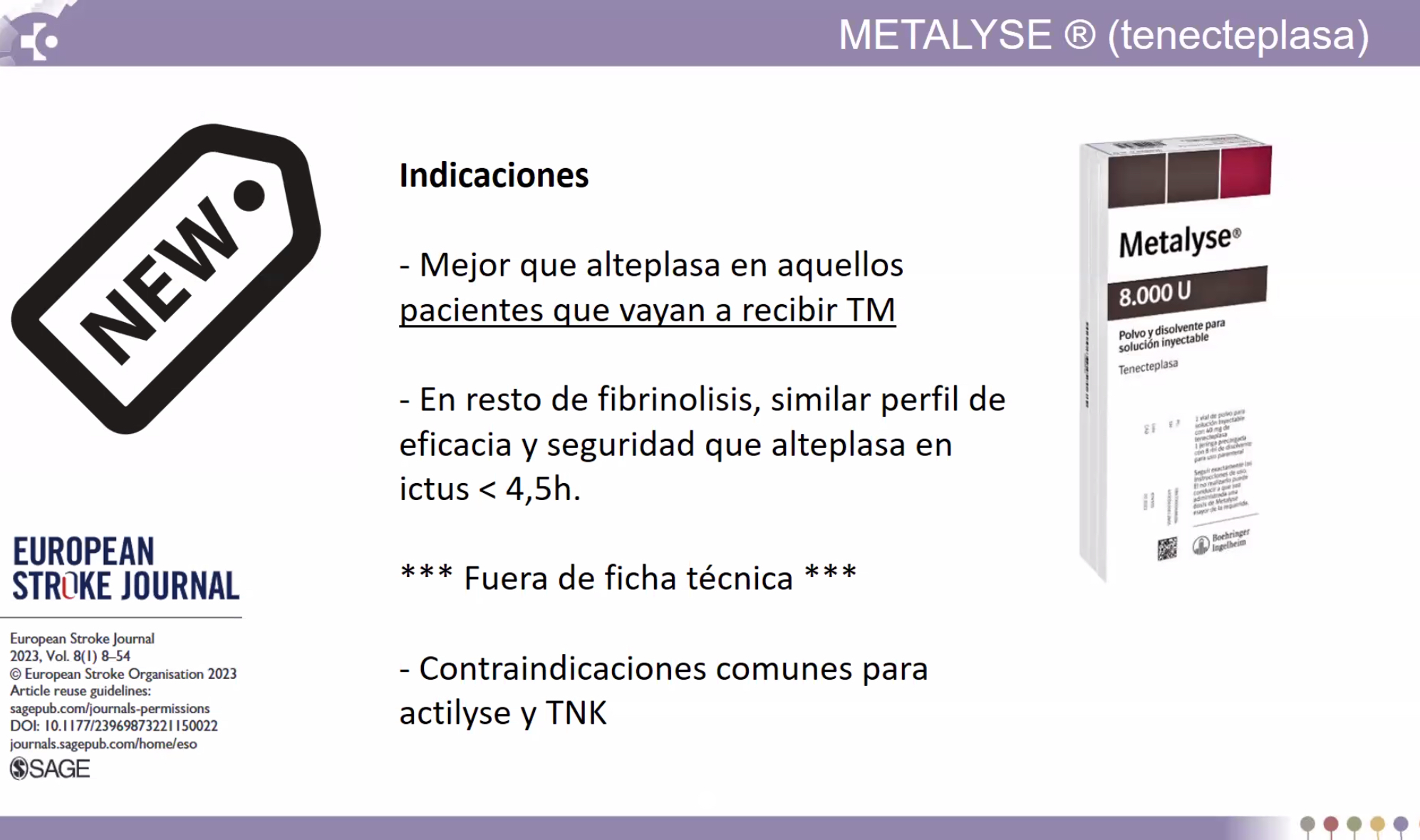 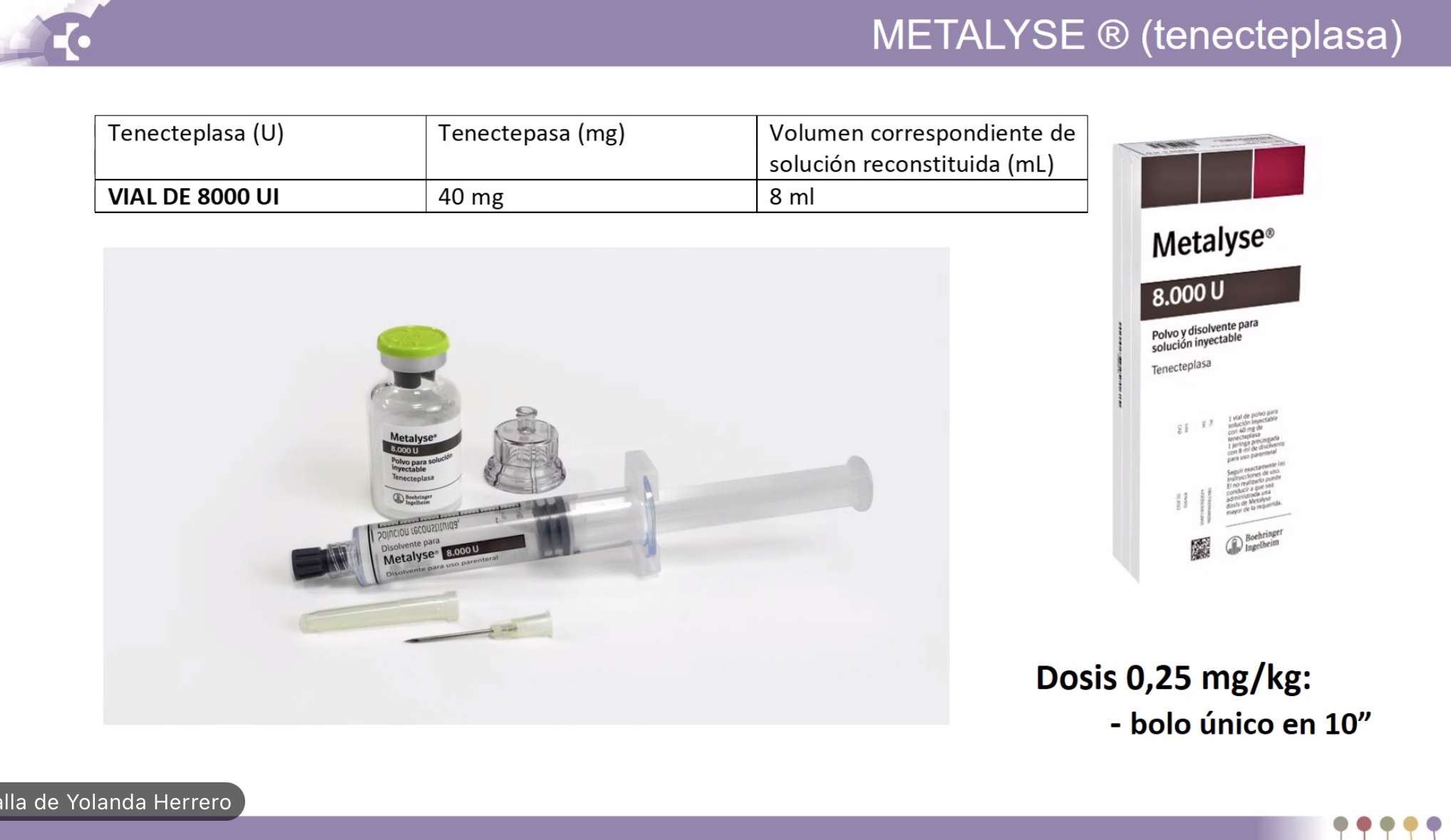 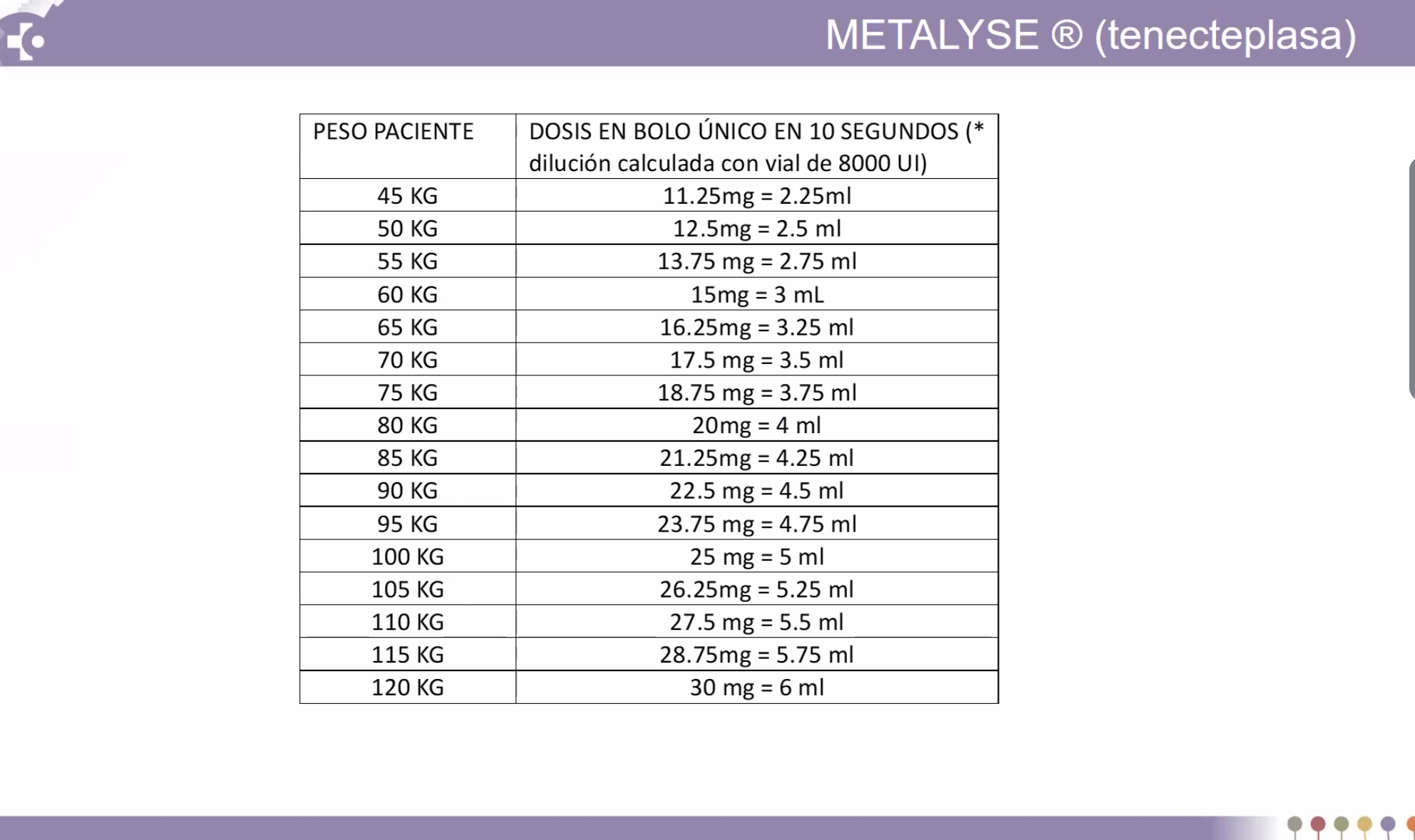 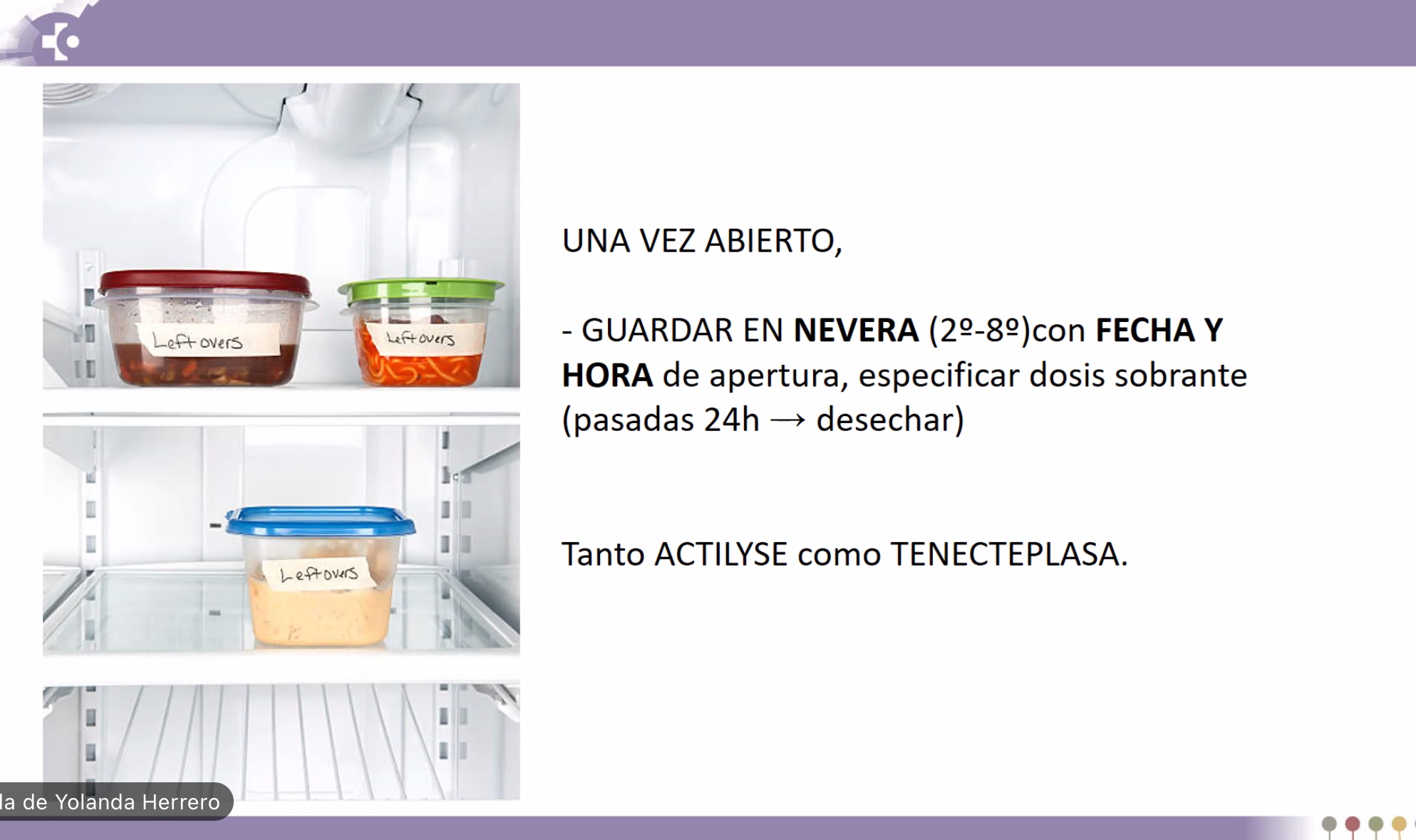 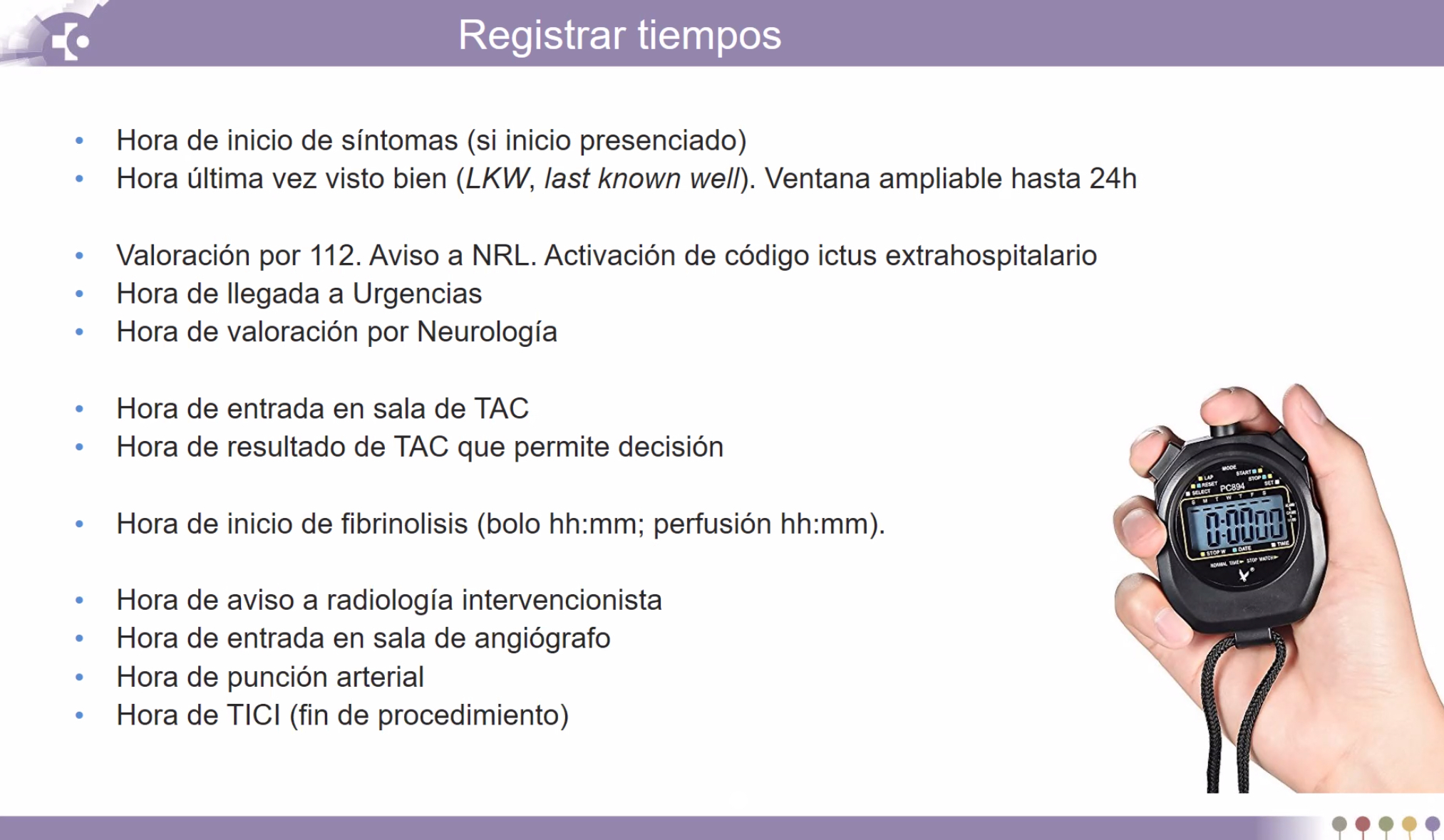 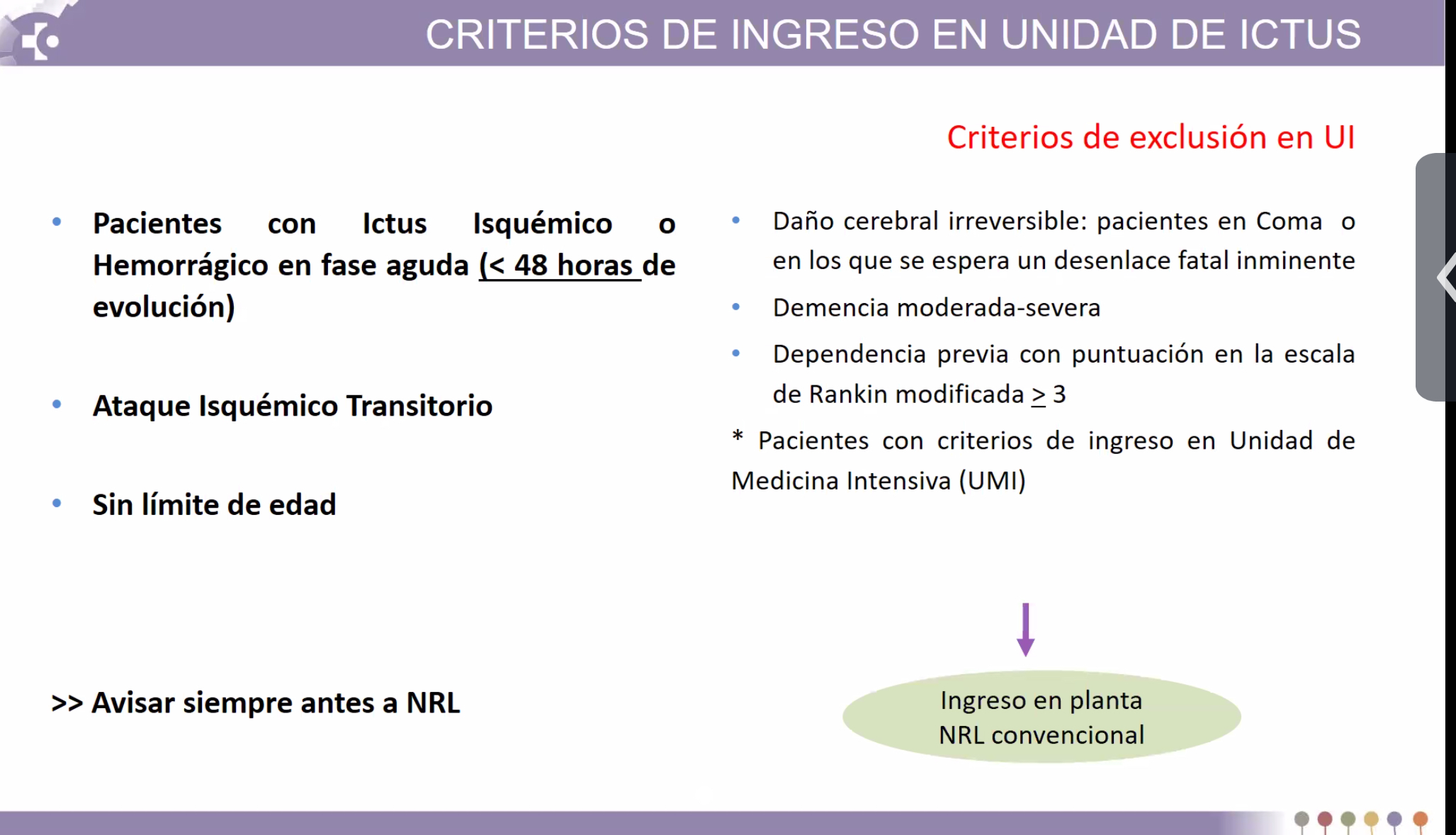 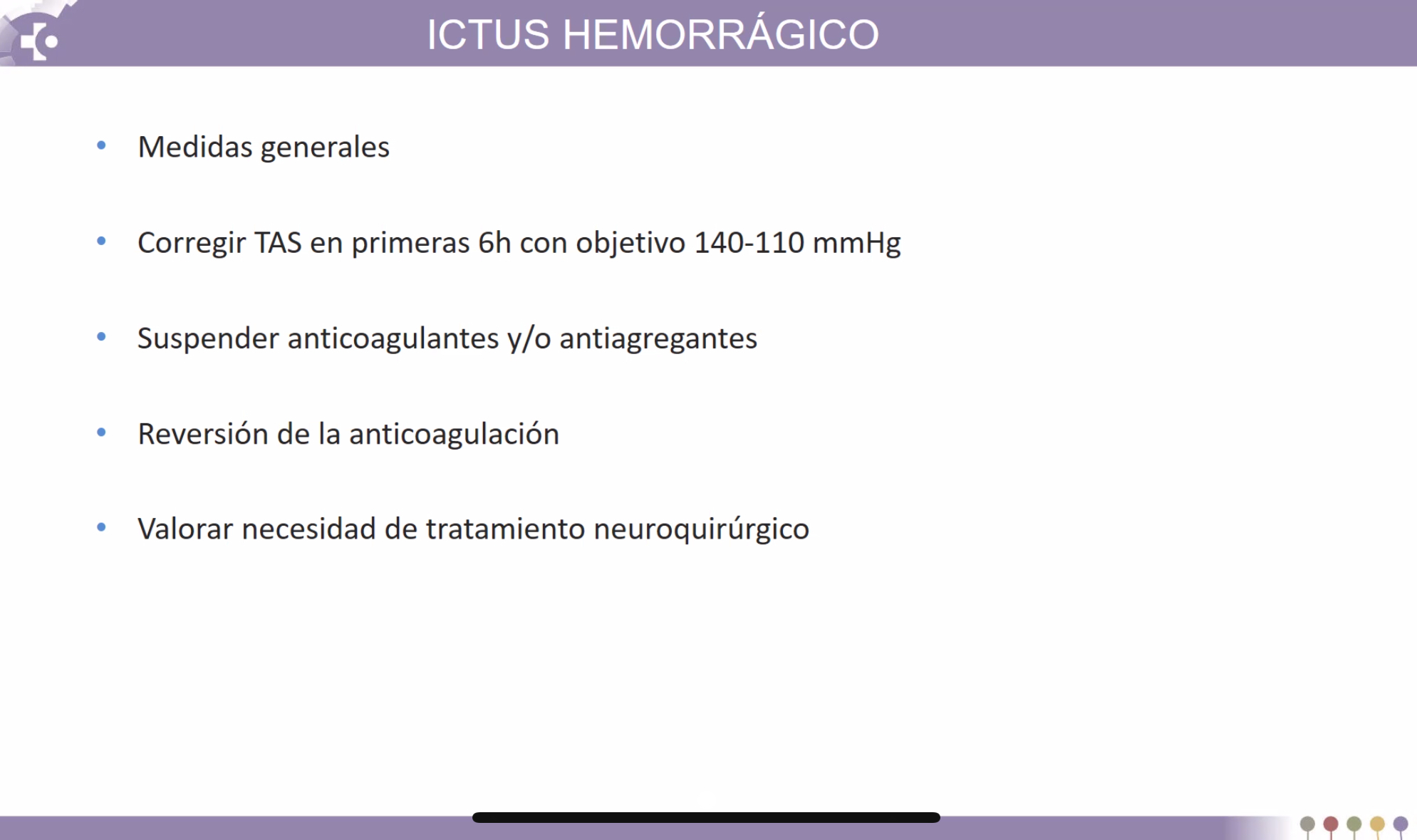 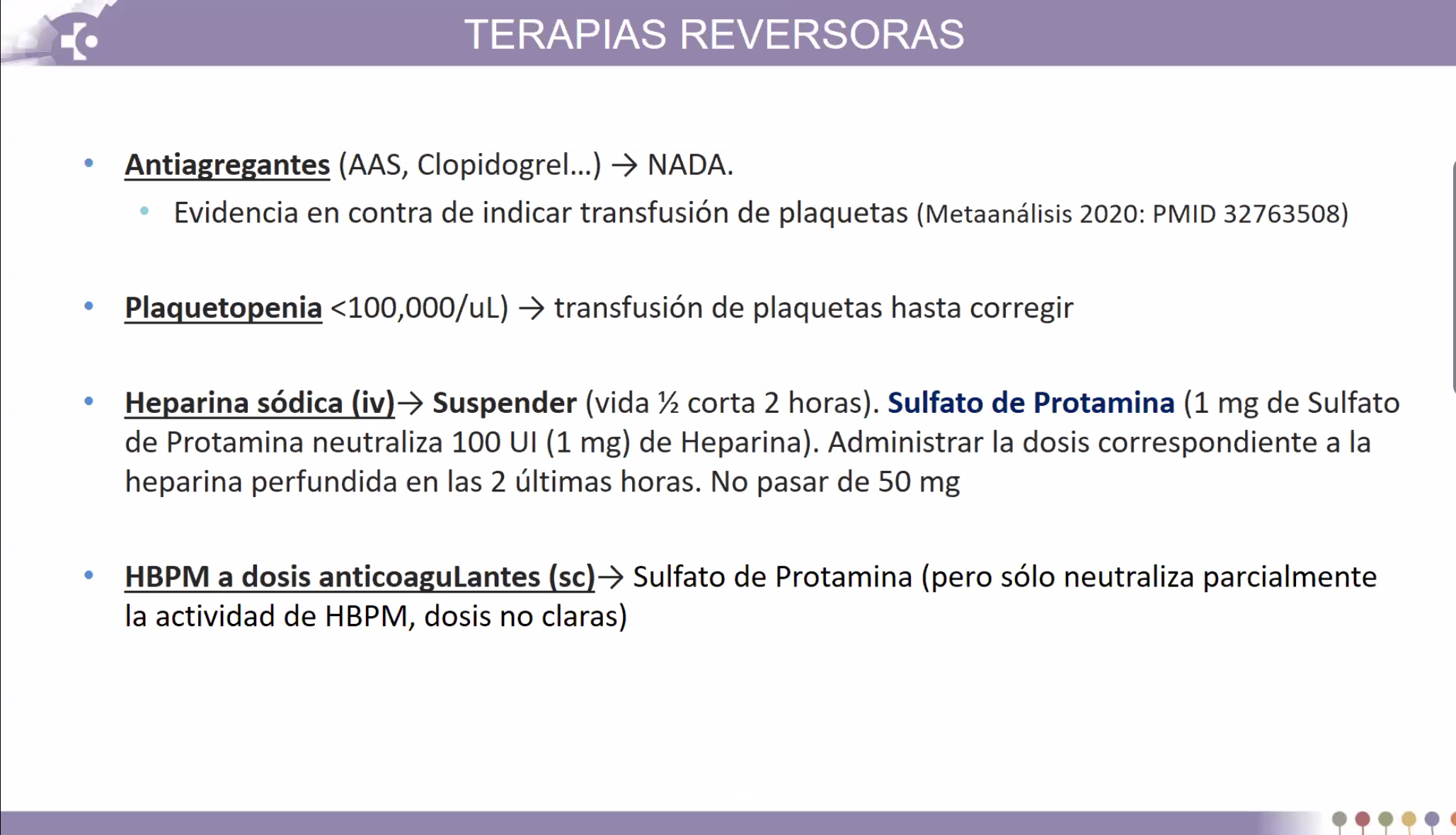 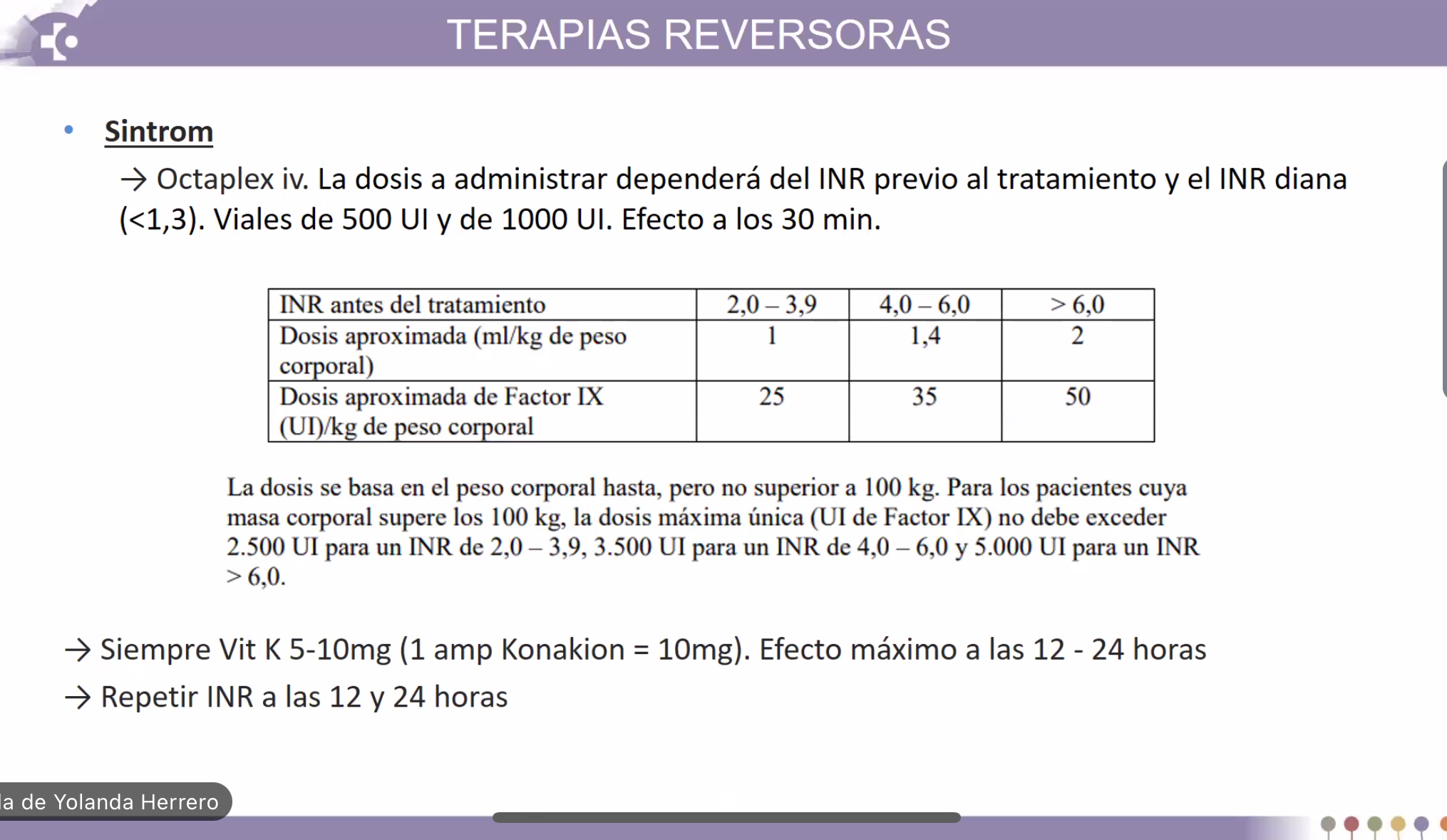 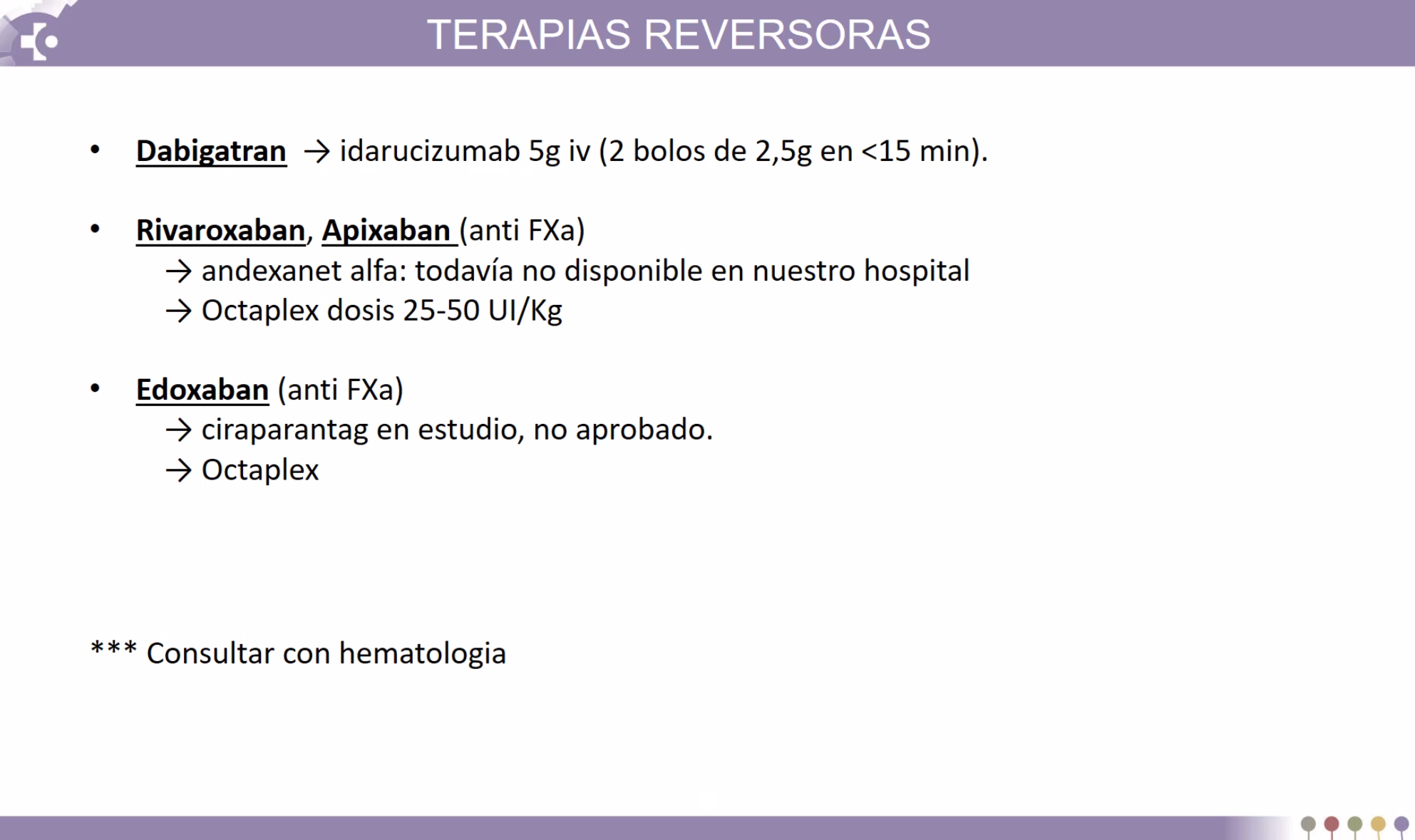 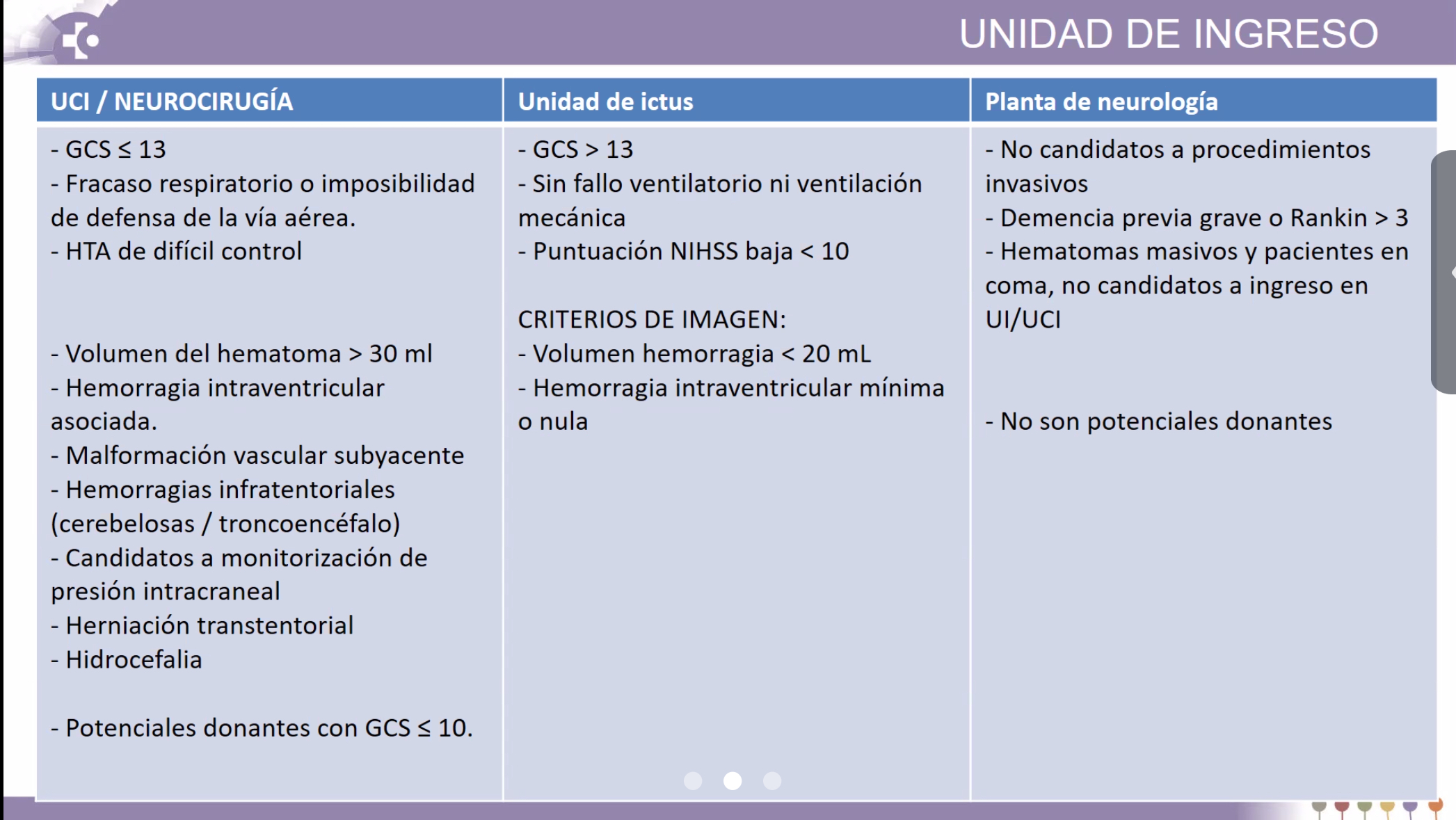 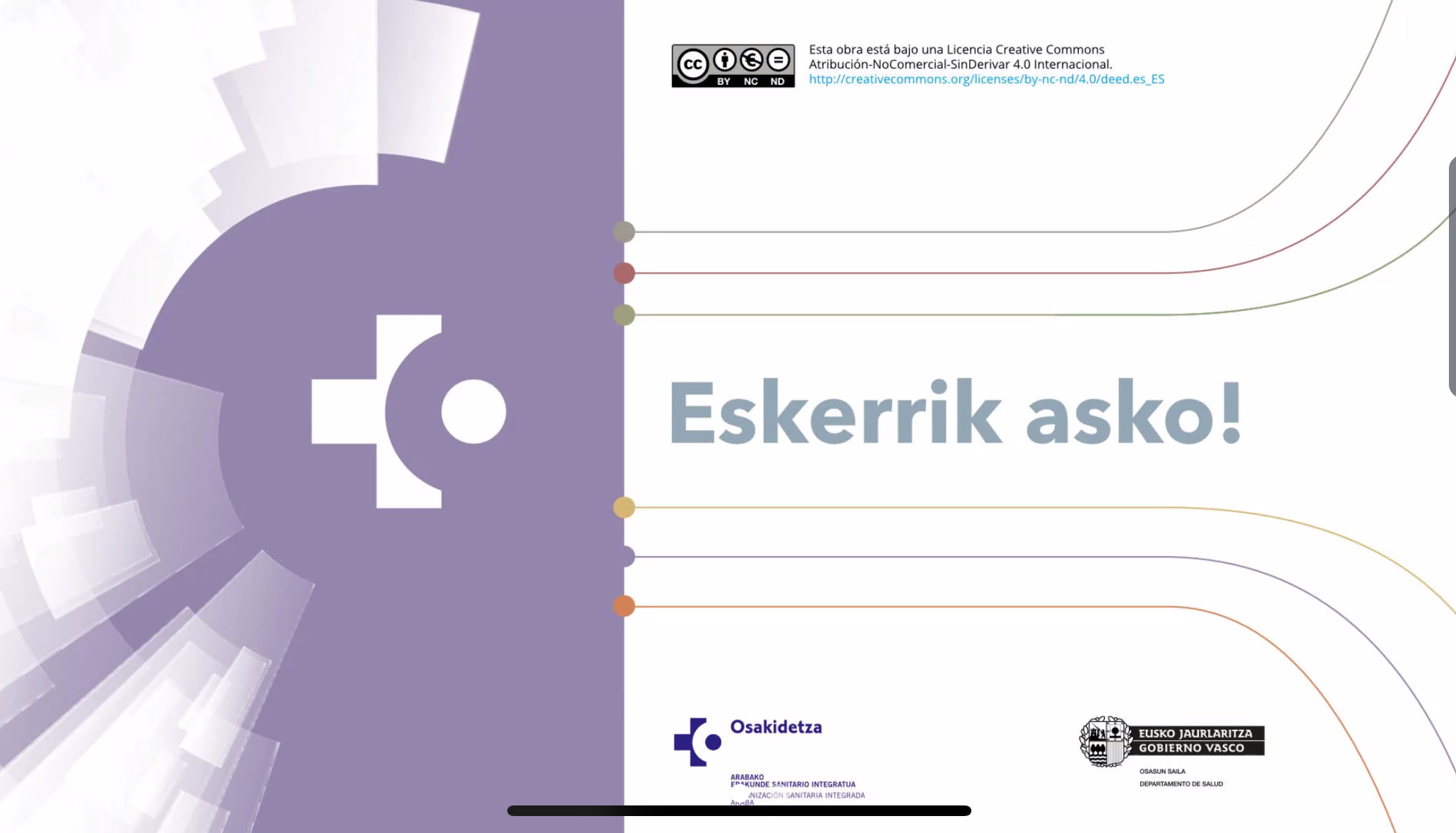